GLM and STARNET+LINET measurements in  South America
Carlos Augusto Morales
http://www.starnet.iag.usp.br
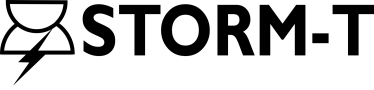 STARNET
VLF LONG RANGE LIGHTNING DETECTION NETWORK 
COVERAGE: MAINLY SOUTH AMERICA AND SURROUNDING OCEANS
13 SENSORS 
LOCATION ACCURACY: 2-5 km
DETECTION EFFICIENCY:  	30-39% Strokes and 50-70% Flashes.
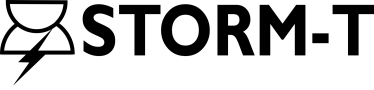 STARNET CONFIGURATION
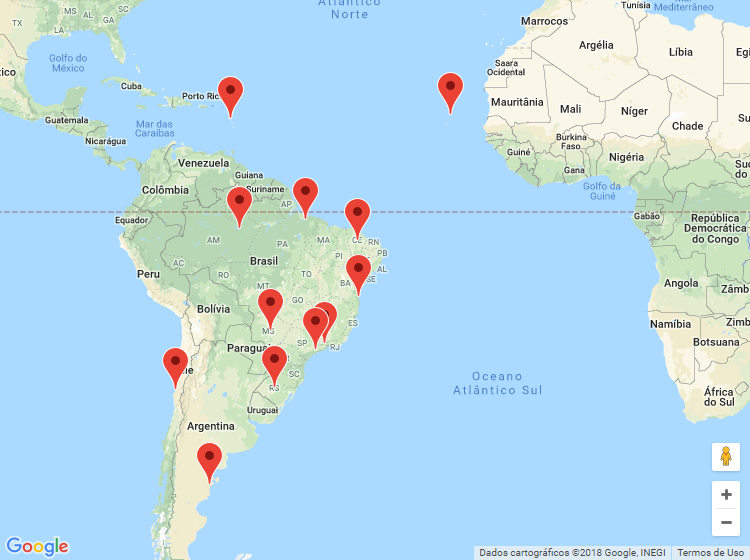 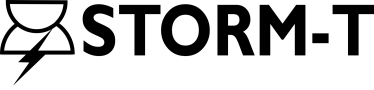 STARNET – DETECTION EFFICIENCY
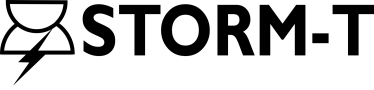 LINET
VLF/LF Total lightning detection system
COVERAGE: MAINLY STATE OF SÃO PAULO
9 SENSORS
LOCATION ACURRACY: 0.5-2 km
DETECTION EFFICIENCY: 	Estimated: 80-90% (30%) CG (IC) strokes Cooperation: DLR+NOWCAST
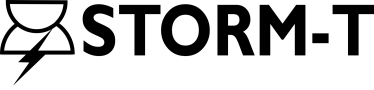 LINET CONFIGURATION
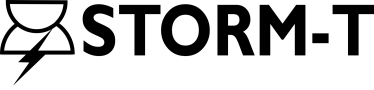 MONTHLY VARIABILITY
MONTHLY ACCUMULATIONS: DECEMBER 2017 – JUNE 2018
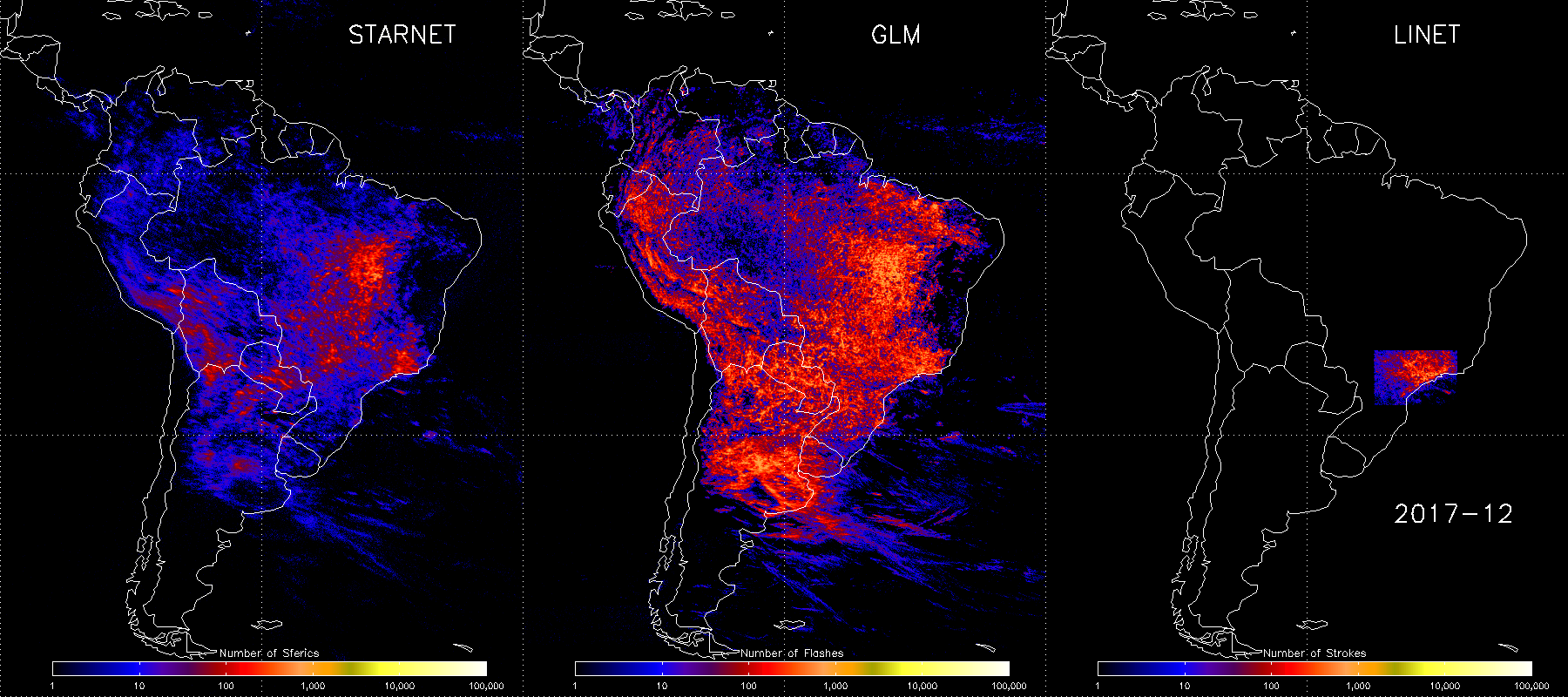 STARNET                GLM                 LINET
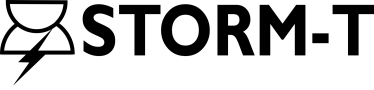 GROUND VALIDATION
GLM – LEVEL 1 
STARNET:  90-30W and 40S-20N
June – Aug 2018
Flash X Sferics: Thunderstorms (258 K)
Diurnal variation
Latitude/Longitude
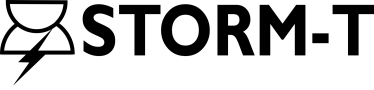 DAYTIME                               NIGHTTIME
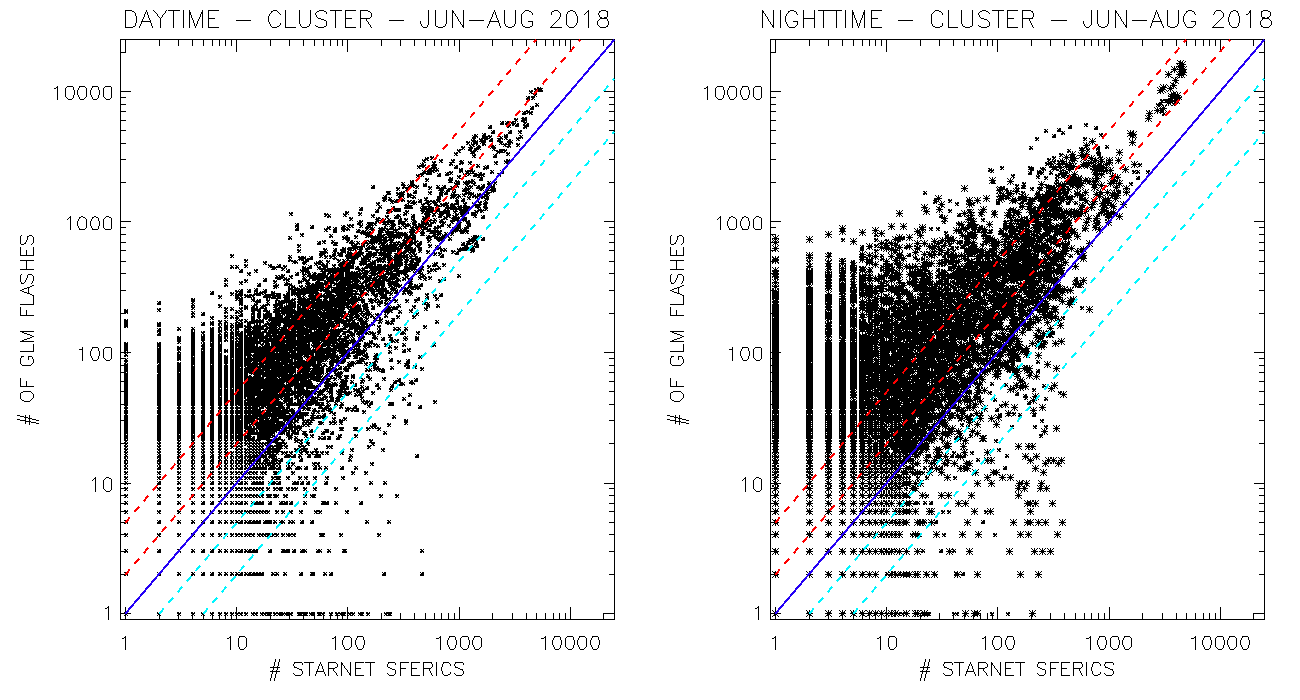 2x
2x
5x
5x
2x
2x
5x
5x
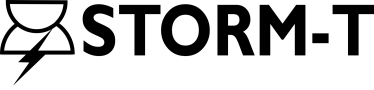 RELATIVE                         CUMULATIVE
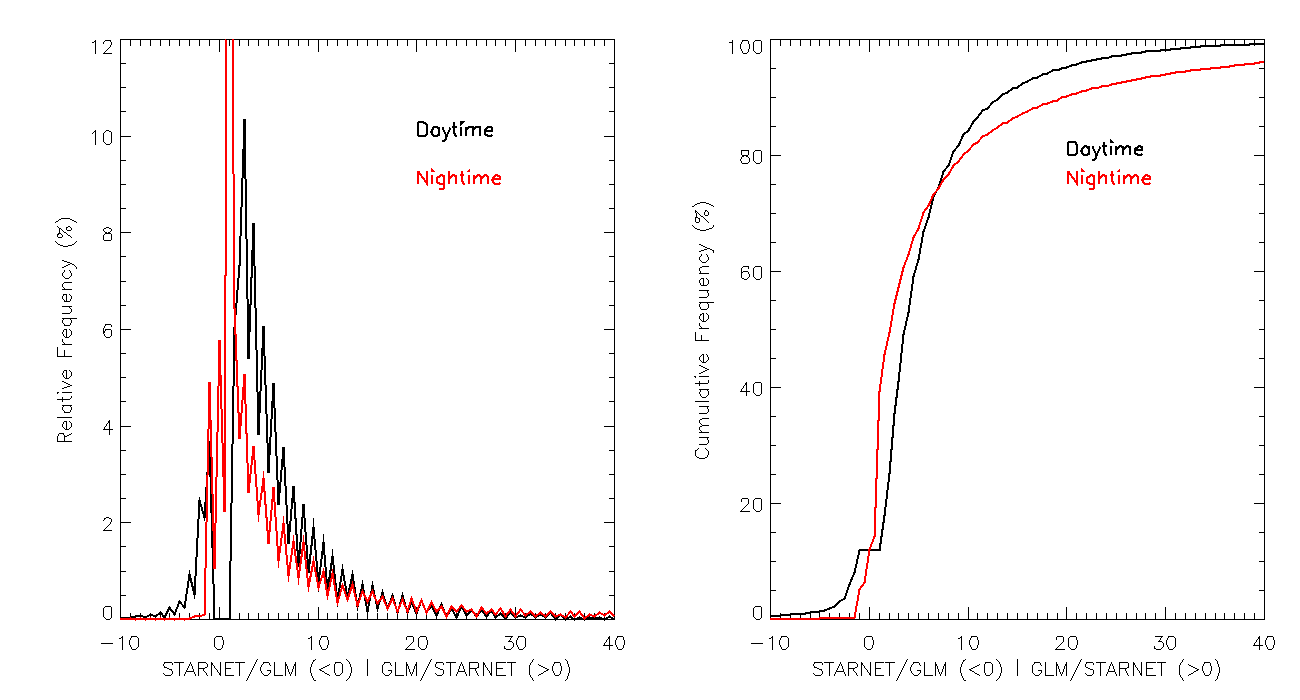 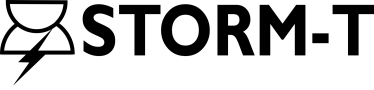 DAY
NIGHT
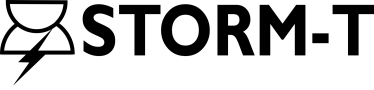 GLM FLAHES / STARNET SFERICS
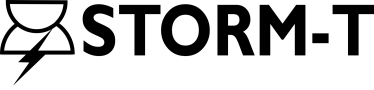 GROUND VALIDATION
GLM – LEVEL 1 
LINET:  52-46W and 25-20S
June – Aug 2018
Flash X Sferics: Thunderstorms (258 K)
Diurnal variation
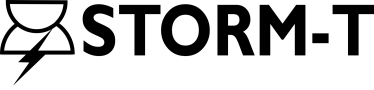 DAYTIME                               NIGHTTIME
2x
2x
5x
5x
2x
2x
5x
5x
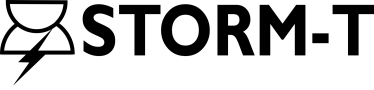 RELATIVE                         CUMULATIVE
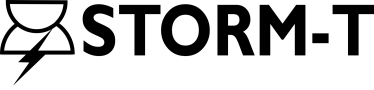 CONCLUSIONS
DETECTION EFFICIENCY
DAY AND NIGHT VARIATION
PARALLAX 
NEXT STEPS:
EVALUATE THUNDERSTORM LIFECYCLE
EVALUATE FLASHES AND GROUPS - TOWERS
EVALUATE FLASHES AND GROUPS IN TERMS OF LINET HEIGHT DISTRIBUTION 
UNDERSTAND THE LOW DETECTIONS	- 1 GLM FLASH             SEVERAL STARNET STROKES
- 1 STARNET STROKE  SEVERAL GLM FLASHES
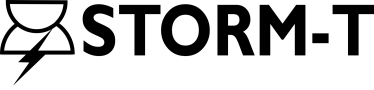